Робота з текстами та малюнками.Правила оформлення презентацій
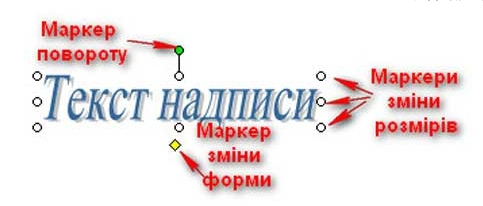 Загальне оформлення слайдів
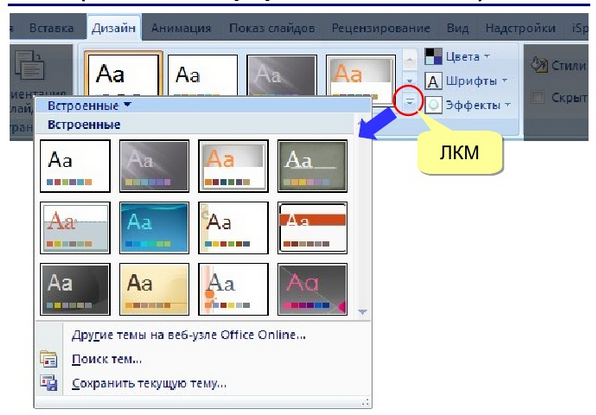 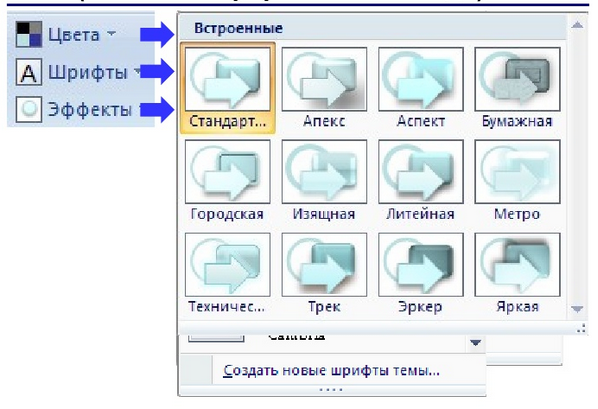 Вибір макету слайда
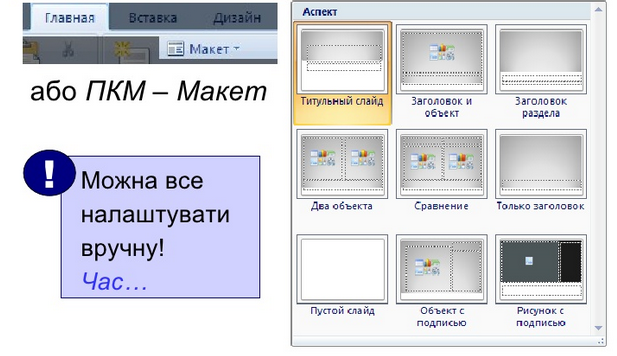 Робота з текстами (написами)
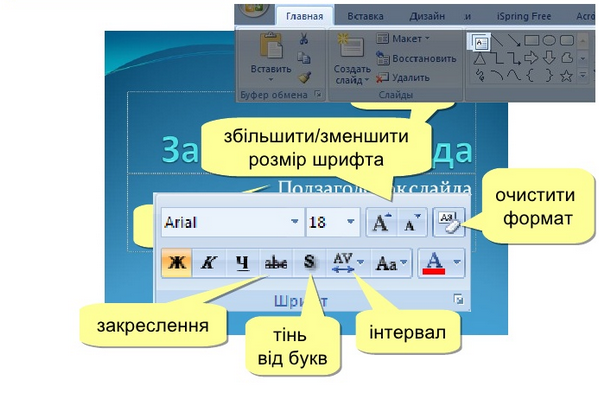 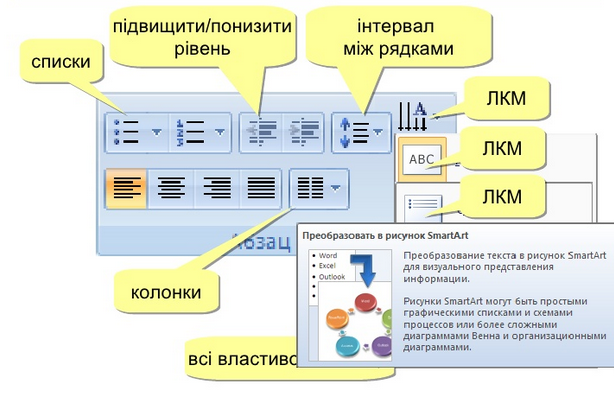 Робота з малюнками
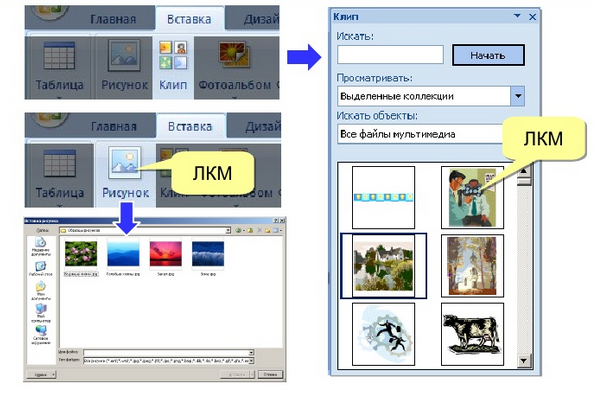 Робота з малюнками
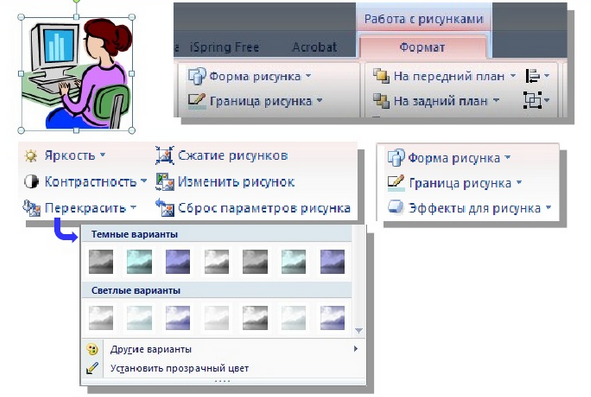 Правила оформлення слайдів
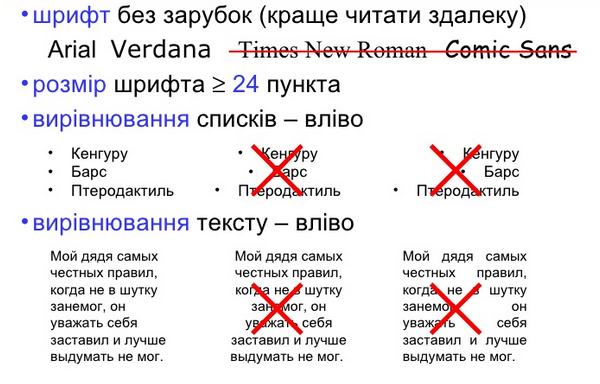 Правила оформлення слайдів
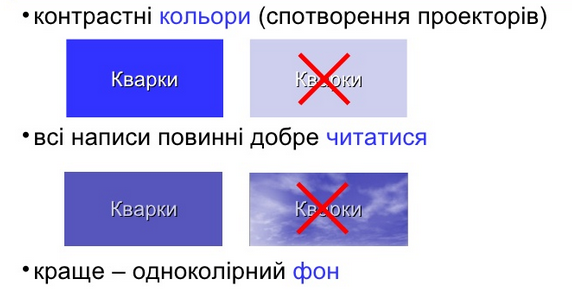 Правила оформлення слайдів
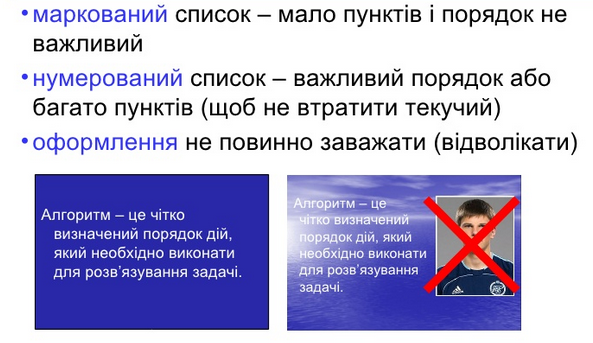 Правила оформлення слайдів
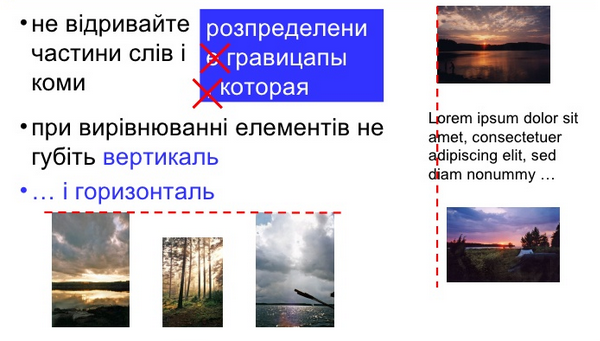